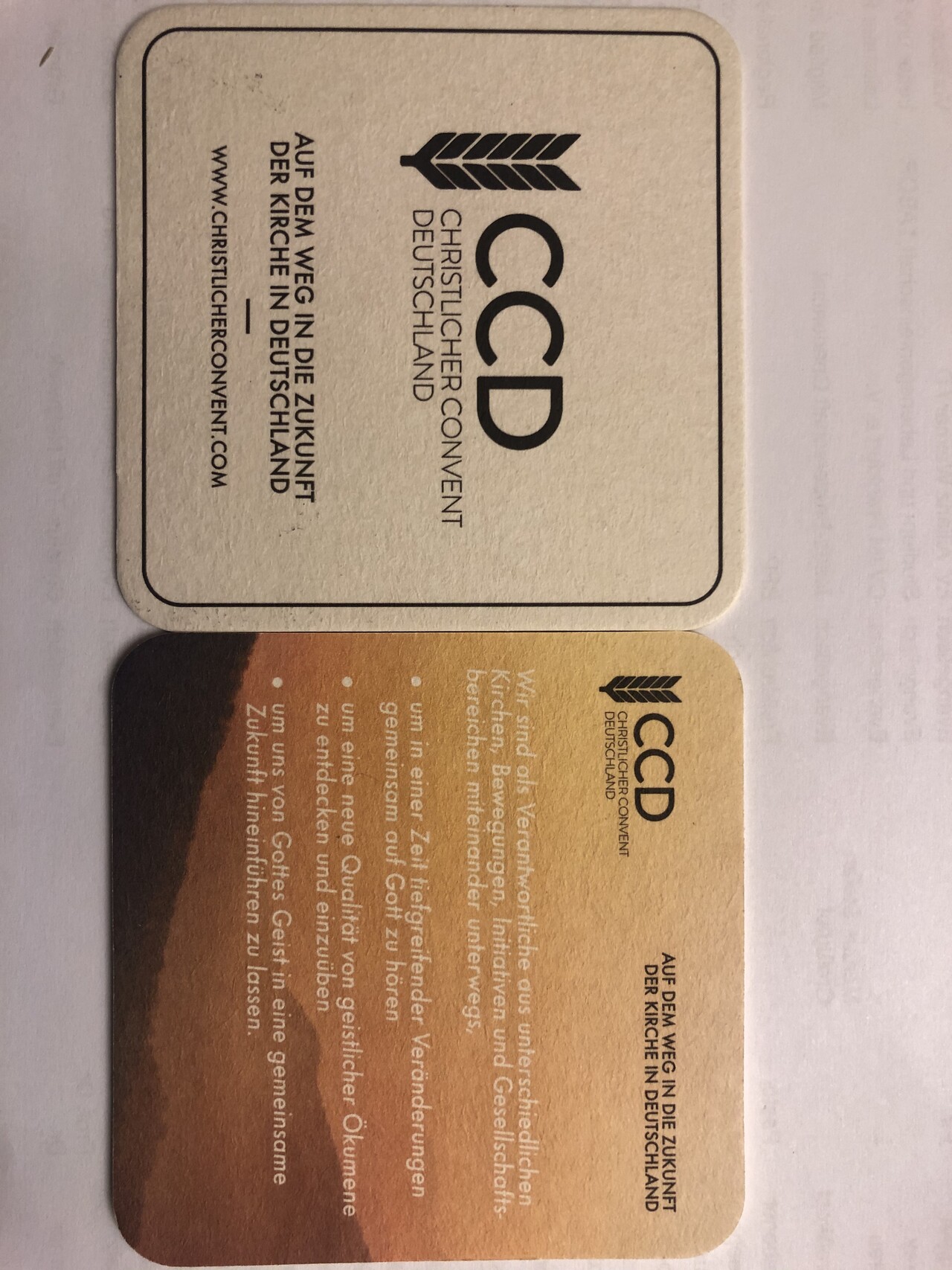 Die Zukunft aus dem Glauben gestalten Hoffnungsperspektiven am Beispiel des Gesellschaftsbereichs Wirtschaft
1. Hoffnungsimpuls: Wir müssen Mammon nicht dienen!
Auch in der Wirtschaft kann die Kraft des Evangeliums tiefgreifende Veränderungen bewirken  Auswirkungen auf andere Lebensbereiche
2. Hoffnungsimpuls: Alternativen sind möglich!
Die Aussagen der Bibel zum Bereich der Wirtschaft sind zutreffend  der christliche Glaube hat auch in der Wirtschaft etwas beizutragen: Teufelskreisläufe 	 Glaube 	(die Herrschaftsfrage ist geklärt, weil Gott angebetet wird) Keine absolute Sicherheit	 Hoffnung 	(unser Leben liegt nicht unserer Hand; Gott versorgt) Dysfunktionalitäten 	 Liebe 	(statt Gier und Egoismus)
Globale Makroebene
Mesoebene:
Unternehmen & Staat
Individuelle Mikroebene
Veränderungen innerhalb des Systems
Neues System
Globale Makroebene
Mesoebene:
Unternehmen & Staat
Individuelle Mikroebene
Veränderungen innerhalb des Systems
Neues System
Globale Makroebene
Mesoebene:
Unternehmen & Staat
Individuelle Mikroebene
Neues Herz
Neues Herz
Veränderungen innerhalb des Systems
Neues System
1. Hoffnungsimpuls: Wir müssen Mammon nicht dienen!
Auch in der Wirtschaft kann die Kraft des Evangeliums tiefgreifende Veränderungen bewirken  Auswirkungen auf andere Lebensbereiche
2. Hoffnungsimpuls: Alternativen sind möglich!
Die Aussagen der Bibel zum Bereich der Wirtschaft sind zutreffend  der christliche Glaube hat auch in der Wirtschaft etwas beizutragen: Teufelskreisläufe 	 Glaube 	(die Herrschaftsfrage ist geklärt, weil Gott angebetet wird) Keine absolute Sicherheit	 Hoffnung 	(unser Leben liegt nicht unserer Hand; Gott versorgt) Dysfunktionalitäten 	 Liebe 	(statt Gier und Egoismus)
3. Hoffnungsimpuls: Der christliche Glaube ist Kraft- und Hoffnungsressource!
Der christliche Glaube ist keine billige Vertröstung aufs Jenseits, sondern Kraft- und Hoffnungsressource, um im Heute handeln zu können Veränderungen auf der individuellen Ebene, die Transformationen auf den übergelagerten Ebenen bewirken wird
Globale Makroebene
Tansaktionskosten& Institutionen-    ökonomik



Nachfrage: 
Bio-Produkte
Fairtrade
Mesoebene:
Unternehmen & Staat
Individuelle Mikroebene
Neues Herz
Veränderungen innerhalb des Systems
Neues System
Globale Makroebene
Tansaktionskosten& Institutionen-    ökonomik



Nachfrage: 
Bio-Produkte
Fairtrade
Modelle ohne Wachstum
Zinslose Wirtschaft
Mesoebene:
Unternehmen & Staat
Individuelle Mikroebene
Neues Herz
Neues Herz
Veränderungen innerhalb des Systems
Neues System
Globale Makroebene
Tansaktionskosten& Institutionen-    ökonomik



Nachfrage: 
Bio-Produkte
Fairtrade
Neue Wachstums-Definition



Zehnter
Spenden
Modelle ohne Wachstum
Zinslose Wirtschaft
Mesoebene:
Unternehmen & Staat
Individuelle Mikroebene
Neues Herz
Neues Herz
Neues Herz
Veränderungen innerhalb des Systems
Neues System
1. Hoffnungsimpuls: Wir müssen Mammon nicht dienen!
Auch in der Wirtschaft kann die Kraft des Evangeliums tiefgreifende Veränderungen bewirken  Auswirkungen auf andere Lebensbereiche
2. Hoffnungsimpuls: Alternativen sind möglich!
Die Aussagen der Bibel zum Bereich der Wirtschaft sind zutreffend  der christliche Glaube hat auch in der Wirtschaft etwas beizutragen: Teufelskreisläufe 	 Glaube 	(die Herrschaftsfrage ist geklärt, weil Gott angebetet wird) Keine absolute Sicherheit	 Hoffnung 	(unser Leben liegt nicht unserer Hand; Gott versorgt) Dysfunktionalitäten 	 Liebe 	(statt Gier und Egoismus)
3. Hoffnungsimpuls: Der christliche Glaube ist Kraft- und Hoffnungsressource!
Der christliche Glaube ist keine billige Vertröstung aufs Jenseits, sondern Kraft- und Hoffnungsressource, um im Heute handeln zu können Veränderungen auf der individuellen Ebene, die Transformationen auf den übergelagerten Ebenen bewirken wird
4. Hoffnungsimpuls: Fleischernes Herz, neuer Geist, Neugeburt, Leben im Herrschaftsbereich der Gnade, wen der Sohn frei macht …
Der christliche Glaube definiert das Sollen und ermöglicht das Können.